République Algérienne Démocratique et Populaire
Ministère de l’Enseignement Supérieur et de la Recherche Scientifique

Université Ibn Khaldoun de Tiaret Faculté des Sciences AppliquéesDépartement de Génie Electrique et Informatique IndustrielleMémoire de Fin d’EtudesPour l’obtention du diplôme de Master  Spécialité: Réseaux Electriques et Haute TensionThème:
Réglage de tension dans le Smart Grid
Encadré par:
Mr MOUDJAHED Mohamed
                     et
Mr BEY Mohamed
Présenté par:

 IDDE-GAGADOU  Ismaël

  ISSAKA-ANGO Mahaman-Nassirou
0
Plan de l’exposé
Introduction 
Concept des Smart Grids
Stabilité de tension dans un Smart Grid
Impact de la production décentralisée sur les réseaux
Conclusion
1
Introduction
Les smart grids sont des réseaux électriques de nouvelle génération où les nouvelles technologies de l’information et de communication (NTIC) jouent un grand rôle en offrant aux gestionnaires des réseaux une meilleure observabilité et contrôlabilité du système. Comme dans les réseaux conventionnels, la qualité de service est primordiale dans ce type de réseau. Celle-ci est liée à la tenue de tension.
Notre exposé s’articule d’abord en une présentation rapide du concept de smart grid pour ensuite montrer l’importance de la tenue de tension dans un tel réseau que ce soit en régime permanent ou transitoire. Nous terminerons notre exposé par l’évocation de l’impact d’une production décentralisée (une éolienne dans notre cas) sur le réseau. 
Une conclusion fera le point sur notre travail
2
Concept des smart grids
A l’origine, les réseaux électriques sont conçus et dimensionnés pour transporter l’énergie produite par les centres de production jusqu’aux consommateurs. Ainsi le flux de transit de puissance circule dans un sens unidirectionnel c’est a dire de la production à la consommation.
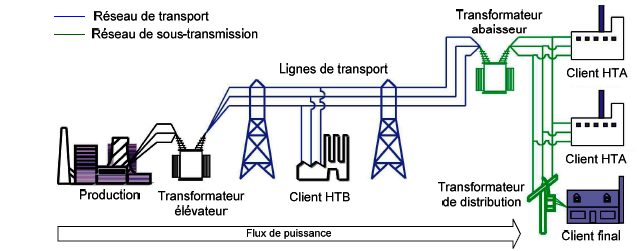 3
Caractéristiques des smart grids 
ouverture du marché énergétique 
Réseau bidirectionnel
 préoccupations environnementales
Intégration de sources de la production décentralisée (EnR)
Appui des technologies de l’information et de communication
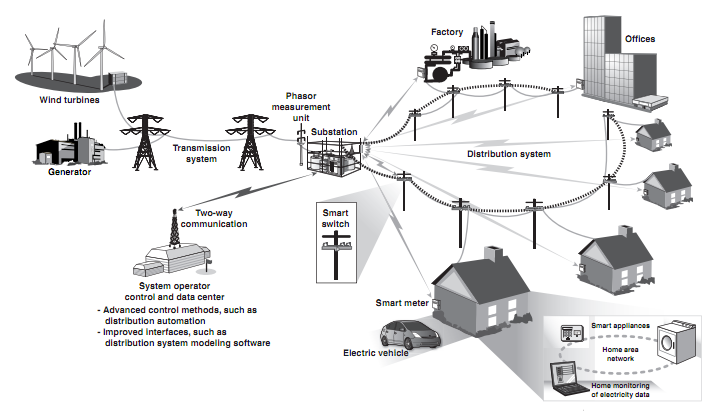 4
La courbe d’effondrement de tension (Courbe PV) est considérée parmi les techniques les plus utilisées dans l’étude et l’analyse de la stabilité statique de tension. Elle trace l’évolution de la tension en fonction de l’augmentation de la puissance .
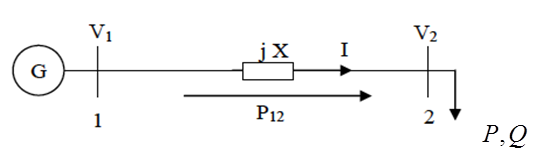 5
Courbe d’ effondrement
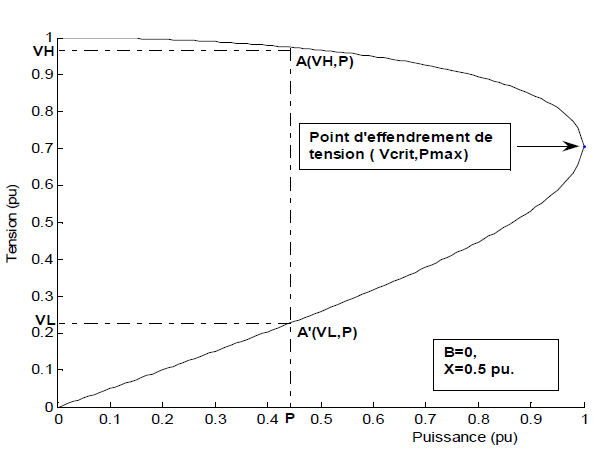 6
Les courbes ci-dessous représentent la courbe d’effondrement de la tension au niveau des nœuds 5,6 et 8 en fonction de l’augmentation de la puissance active de notre réseau test
7
Etude de la stabilité de tension en régime permanent
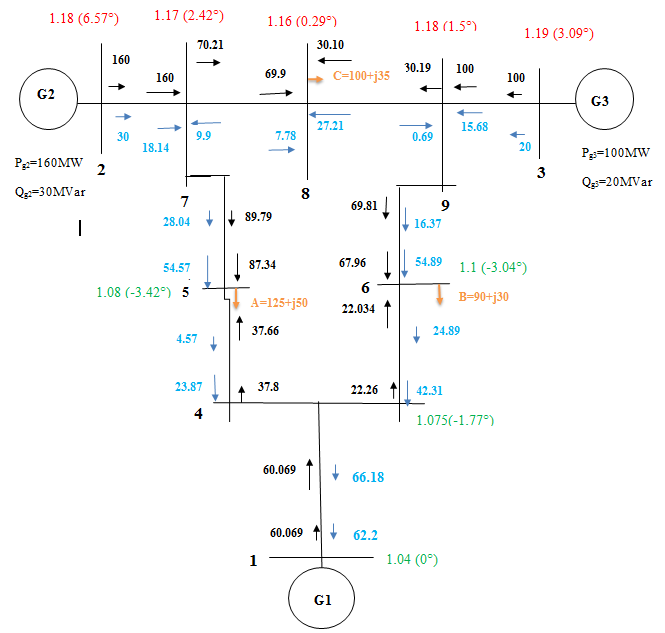 8
Augmentation de charge de 60%
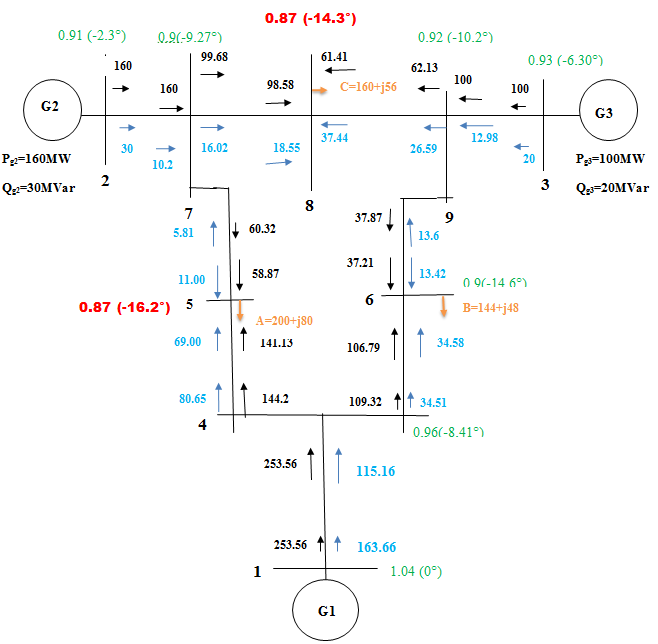 9
Charge à +60% Compensation synchrone par G2
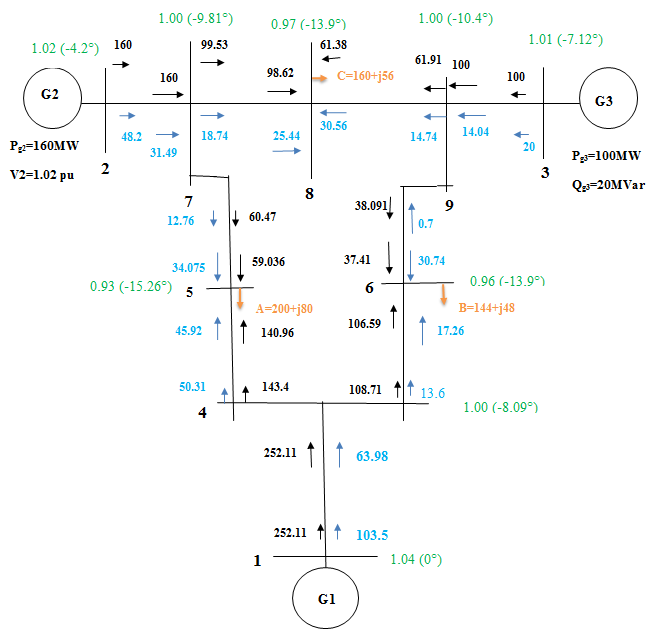 10
Augmentation de  la charge  à +100%Compensation synchrone par G2
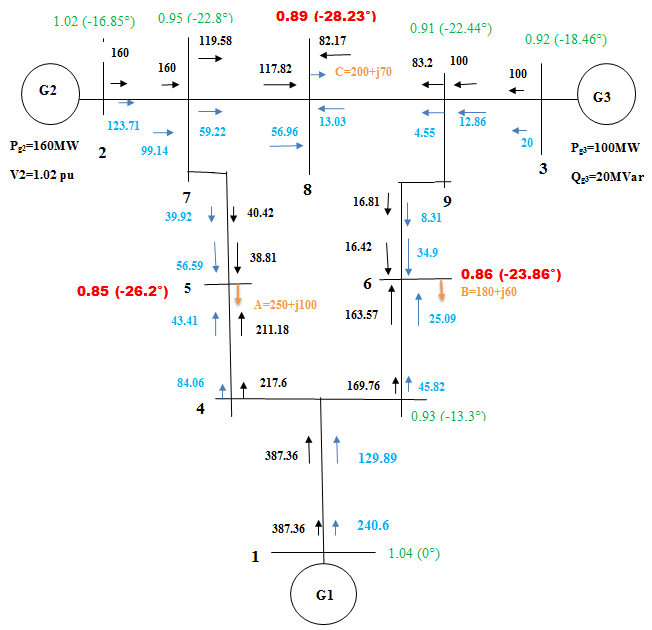 11
Charge à +100%Compensation  synchrone en G2 et G3
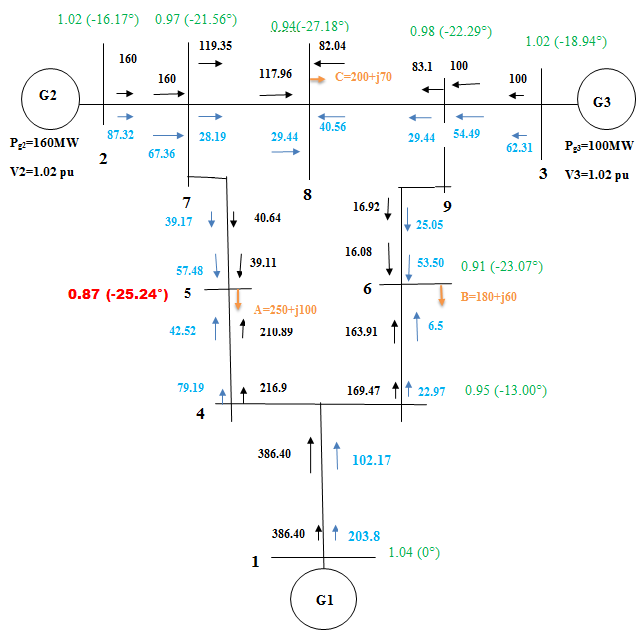 12
Charge 100%Compensation synchrone G2 et G3STATCOM
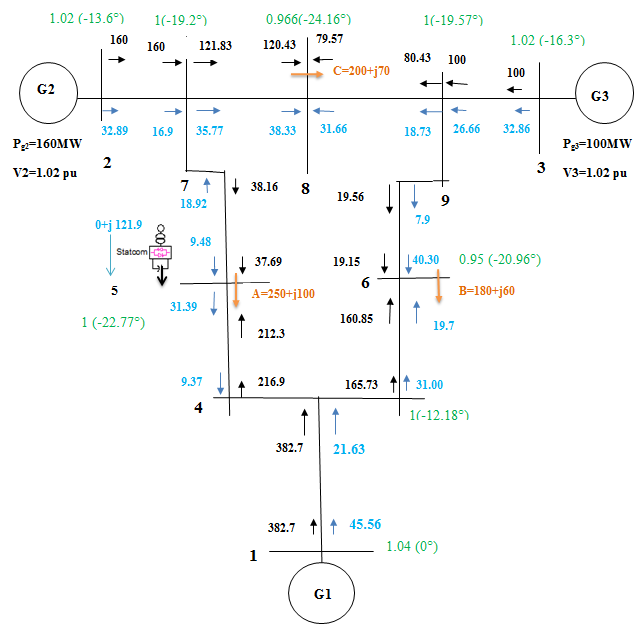 13
Charge 100%Compensation synchrone G2 et G3SSSC
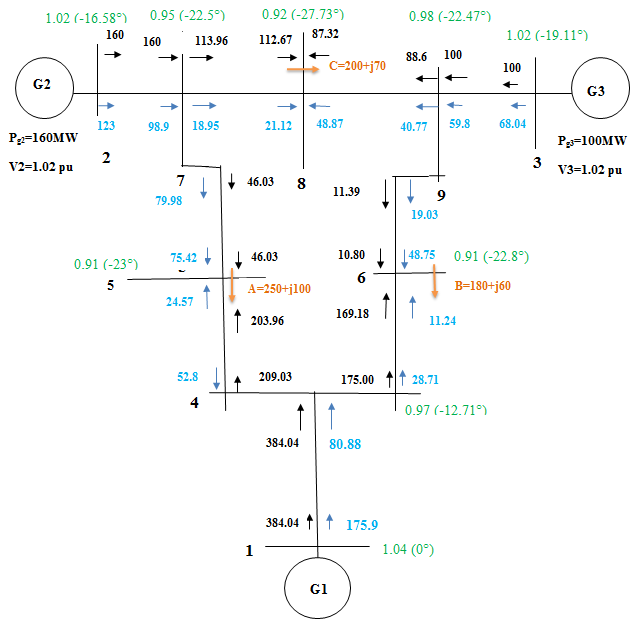 14
Charge 100%Compensation synchrone G2 et G3UPFC
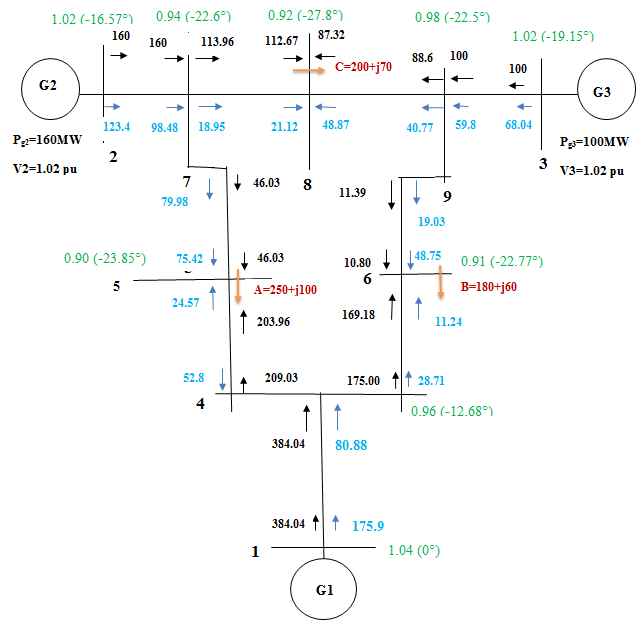 15
Etude de la stabilité de tension en régime transitoire
Un court-circuit triphasé équilibré en liaison avec la terre est simulé sur la ligne 5-7 du réseau. Il est situé à une distance égale au dixième de la longueur de la ligne par rapport au nœud 7, ce défaut proche du générateur  G2 a une durée de 0.35s et son élimination n’entraine pas de changement de topologie du réseau. On applique le défaut à l’instant  t=1s.
16
Court-Circuit entre nœud 7-5
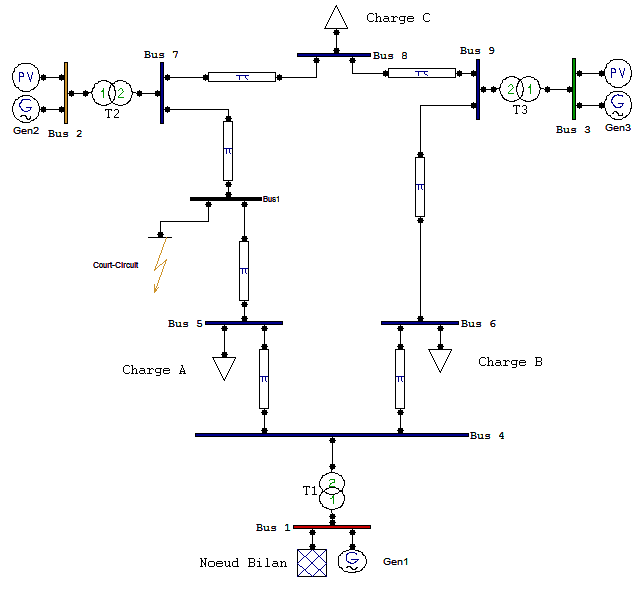 17
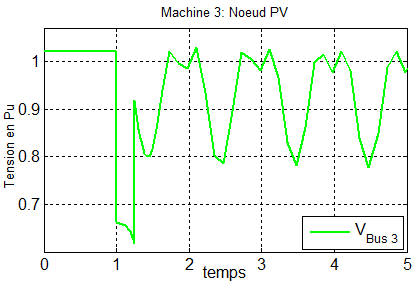 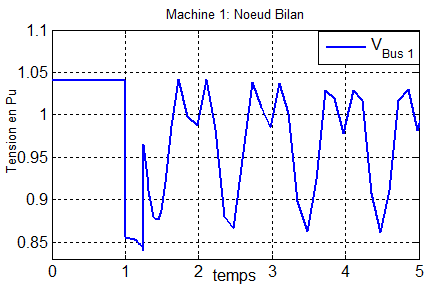 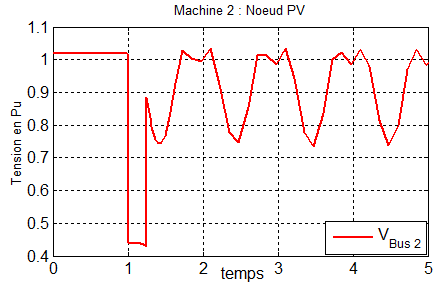 (a)
(b)
(c)
Variation de tension
18
Régulation de tension
Le système d’excitation est équipé de régulateur de tension AVR (Automatic Voltage Regulator). Le régulateur de tension agit sur le courant d’excitation de l’alternateur pour régler le flux magnétique dans la machine et "ramener" la tension de sortie de la machine aux valeurs souhaitées. Chaque machine est équipé d’un AVR.
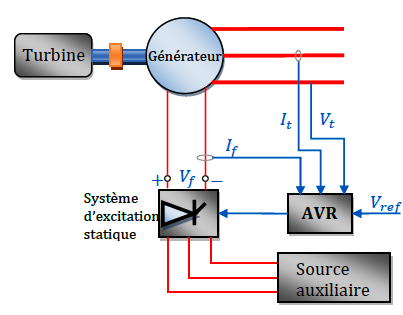 19
Régulation de vitesse
20
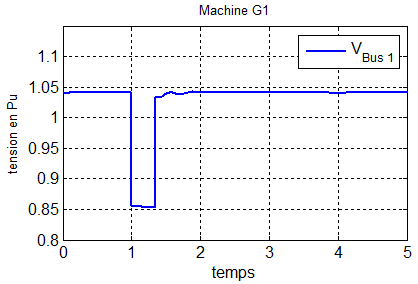 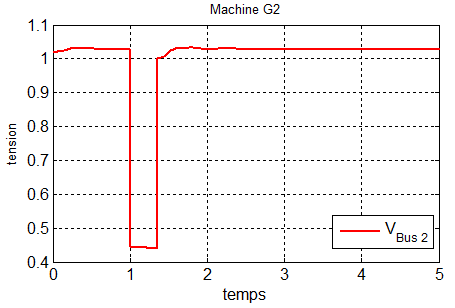 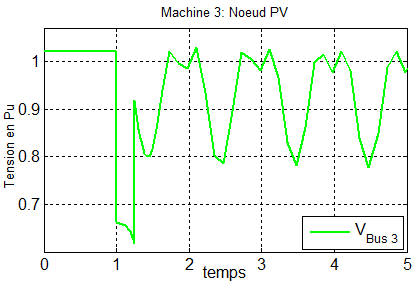 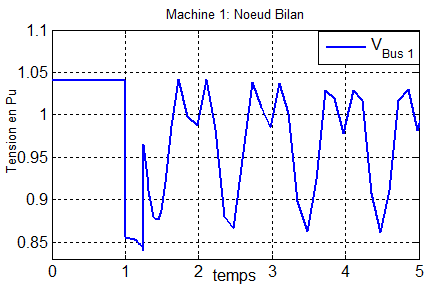 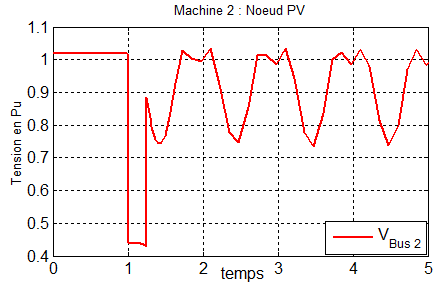 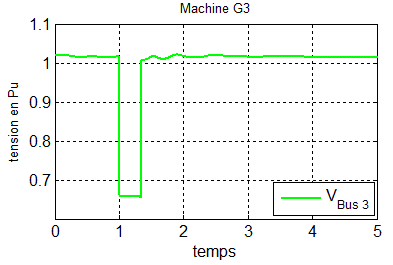 (c)
(b)
(a)
(a)
(b)
(c)
Système non régulé
Système  régulé en tension
Variation de tension
21
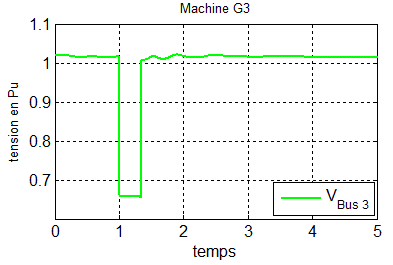 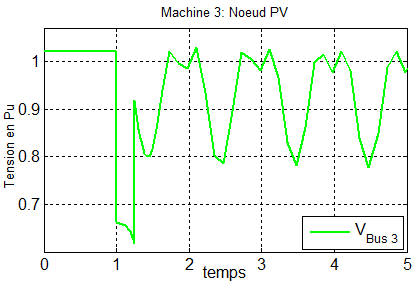 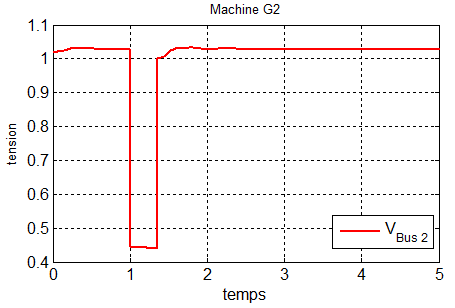 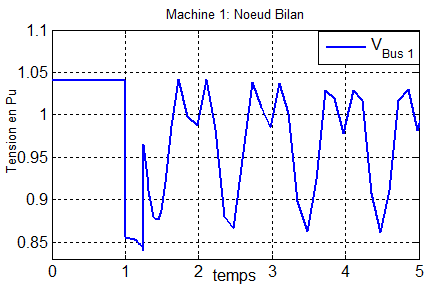 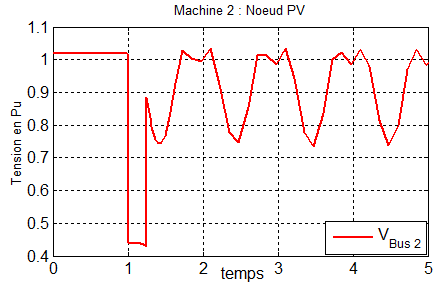 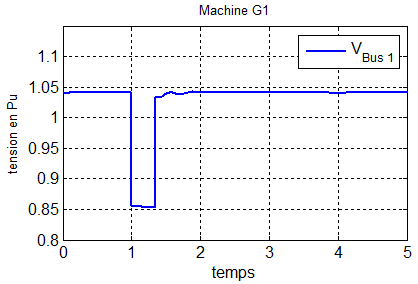 (c)
(b)
(a)
(a)
(b)
(c)
Système non régulé
Système régulé en vitesse
Variation de la tension
22
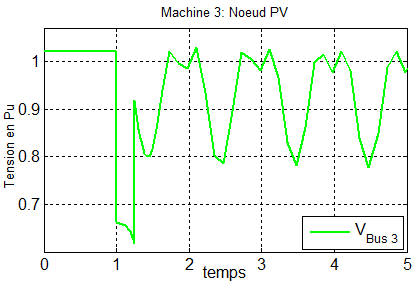 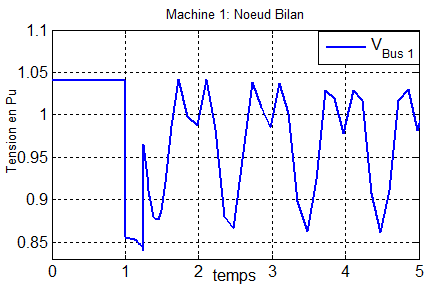 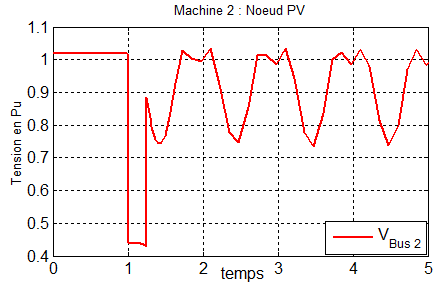 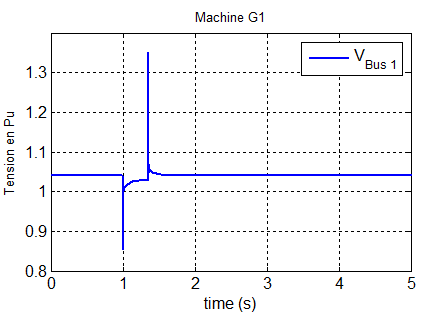 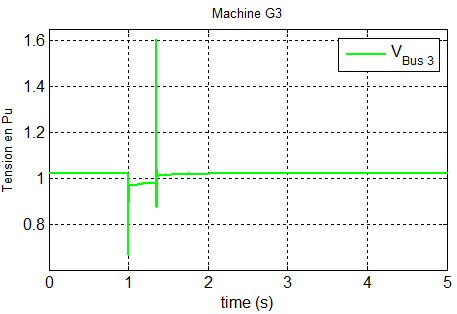 (a)
(c)
(b)
(c)
(a)
Système non régulé
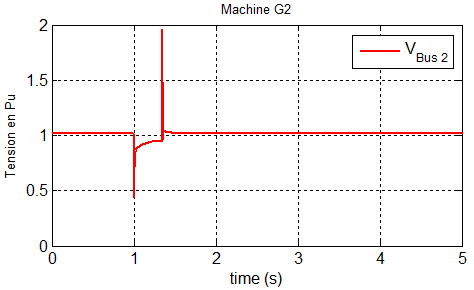 Système régulé en tension et en vitesse
23
Variation de la tension
Impact de l’éolienne sur le réseau
L’éolienne utilisée comprend une machine asynchrone de type <MADA>, la figure suivante montre l’éolienne utilisée
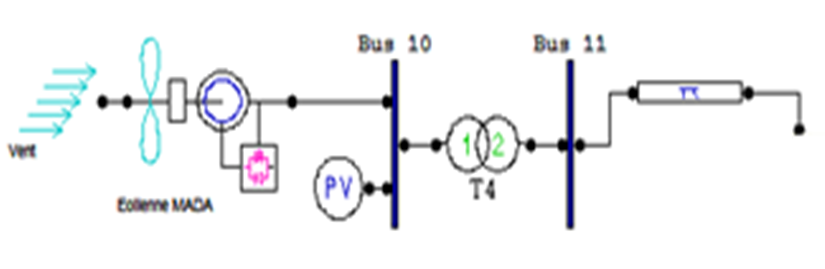 24
Nous examinons l’impact de la connexion de l’ éolienne au réseau sur les tensions aux bornes des machines 1, 2 et 3 et ce en l’absence de toute autre perturbation. L’éolienne est connectée successivement au réseau comme indiqué ci-après
25
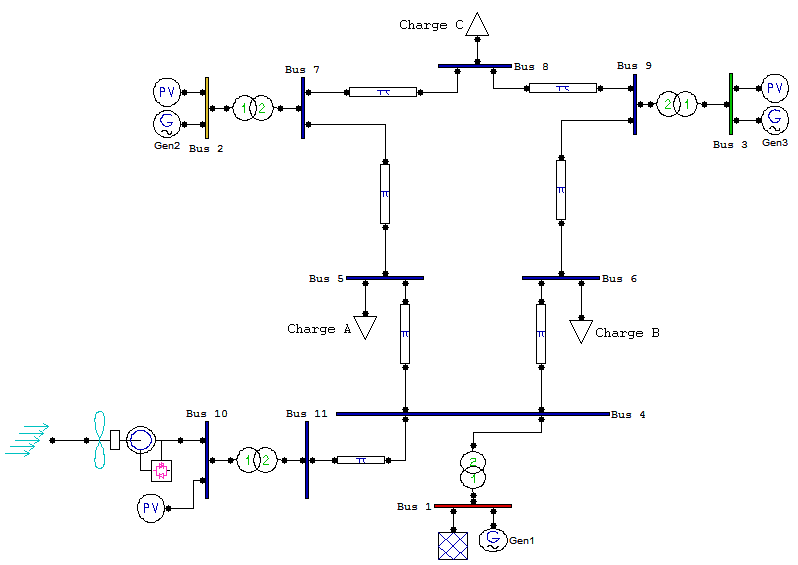 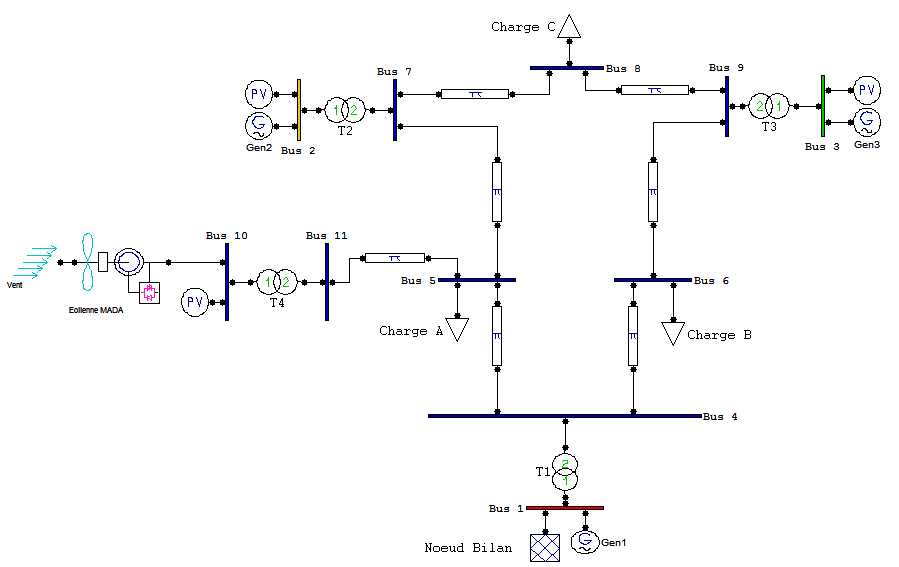 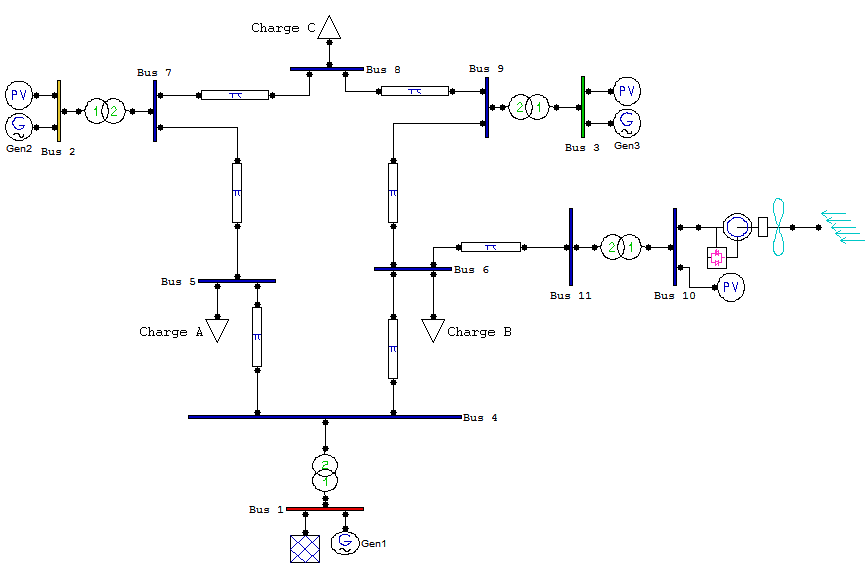 26
Comportement de la tension de la machine 1
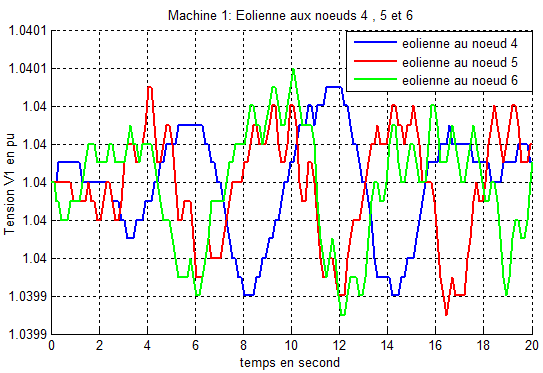 27
Comportement de la tension de la machine 2
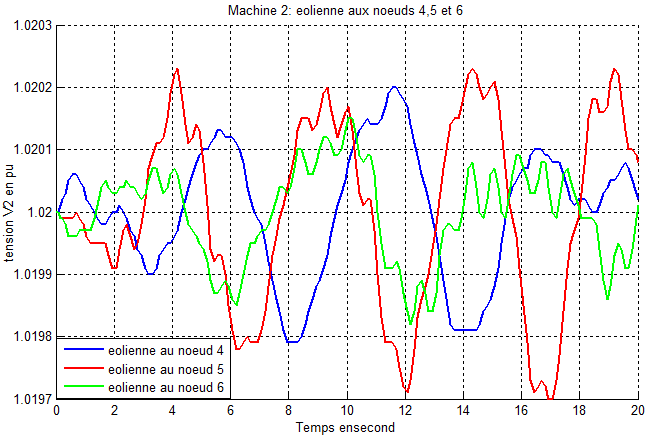 28
Comportement de la tension de la machine 3
29
Conclusion
Nous avons pu voir que les mêmes problèmes de stabilité de tension rencontrés dans les réseaux électriques traditionnels peuvent aussi bien se produire dans les réseaux intelligents  (smart grids) avec cependant dans ces deniers une complexité plus grande due effectivement aux nombreux paramètres que comporte ce type de réseaux (NTIC, production décentralisée, véhicules électriques,  nouveaux types d’usagers, …) . 
Les mêmes outils de réglage sont utilisés. Si la compensation synchrone s’avère insuffisante pour régler les problèmes de la tension, nous pouvons faire appel à d’autres dispositifs tels que les systèmes FACTS. Nous avons pu vérifier l’importance de ces deniers dans le réglage de tension  grâce à leurs performances élevées. Un exemple de chaque type de FACTS (série, shunt et hybride)  a été testé dans notre réglage de tension. Des régulateurs de tension (AVR) et aussi de vitesse ont été utilisés. Nous avons pu montrer que cette dernière a aussi un effet bénéfique sur la tension du réseau. La combinaison du régulateur de tension-régulateur de vitesse est très intéressante quant au maintien de la stabilité de tension.
 Les consommateurs dans un smart grid sont aussi des acteurs et peuvent grâce aux NTIC apporter leur contribution dans le maintien de la tension du réseau pour peu qu’on les fasse participer. Ceci peut faire l’objet de travaux futurs qui viendraient ajouter leur pierre à l’édifice entamé.
30
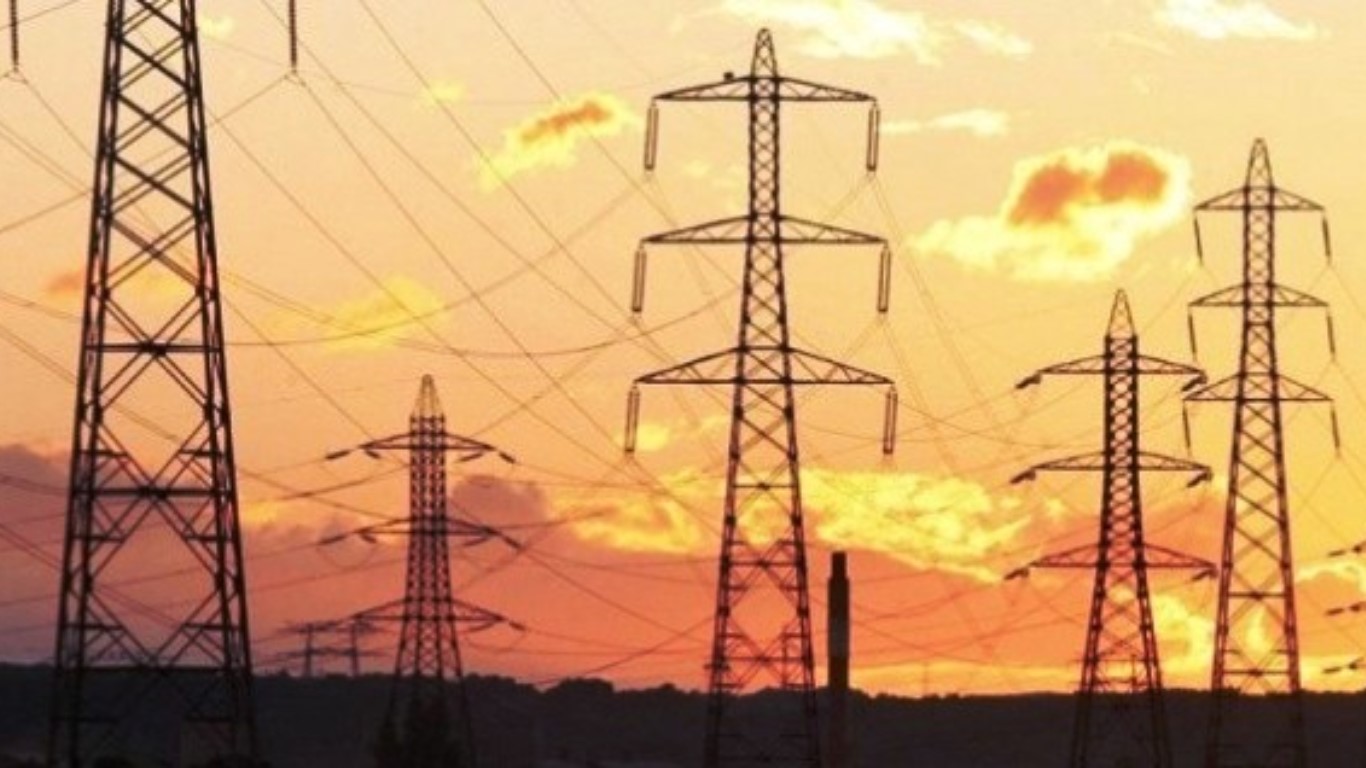 MERCI POUR VOTRE ATTENTION